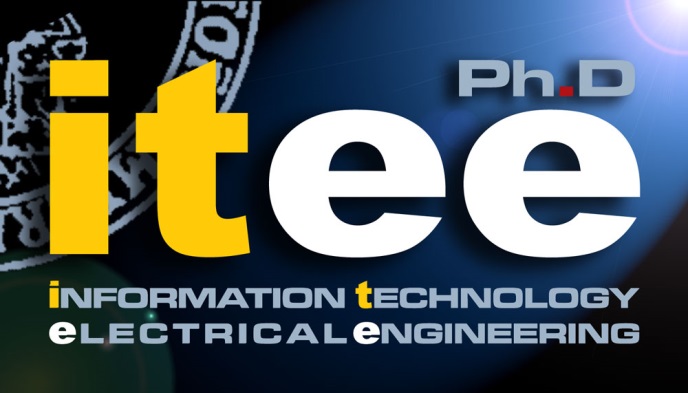 Enrico CaldarolaTutor: Prof. Antonio Picariello – co-Tutor: Prof. Antonio RinaldiXXIX Cycle - I year presentation
Improving and scaling ontology integration methodologies
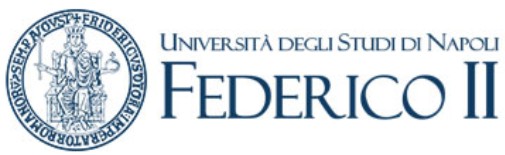 Template
CONTENT
Cover
My background
Graduation MS, DIETI group, cooperations 
Type of fellowship
Research problem
Specific
Research activity 
idea, methodology, developments, expected results, validation
Products
List and mention
Next years
I year credits 
Specific objects
Table for training
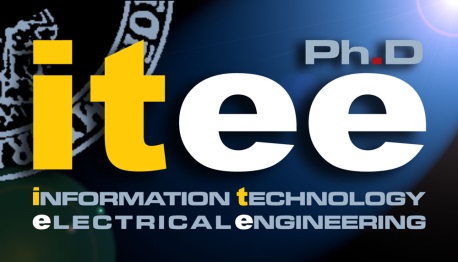 Enrico Caldarola
2
My backgroud
MS in Computer Science Engineering at Politecnico di Bari in 2006.
Collaboration with the DIETI group headed by Prof. Antonio Picariello.
Research fellow at Institute of Industrial Technologies and Automation, (CNR).
Previous: software developer at IBM Spa and Sintesi Spa
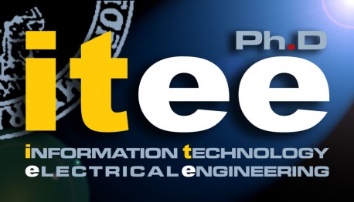 Enrico Caldarola
3
The problem
Determining and overcoming mismatchings between ontologies in order to allow the reuse of such ontologies and their integration, fostering the concrete realization of the semantic web.
Scaling ontology integration techniques in terms of Big Data.
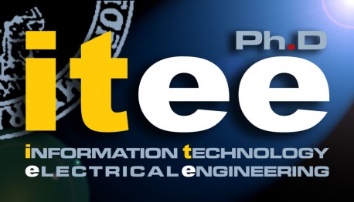 Enrico Caldarola
4
Research activities
The idea is to combine and eventually enhance ontology integration and semantic matching techniques also evaluating their scalability in terms of Big Data. 
Methodology:
Literature review of existing and well-known ontology matching techniques and methodologies;
Literature review of Big Data articles, from the high-level characterization of the term “Big” throughout the Volume-Velocity-Variety model, to the existing technologies dealing with very large databases in terms of storage and computing.
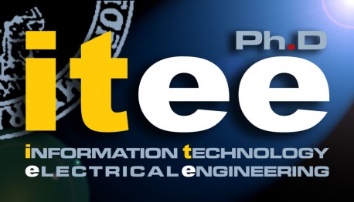 5
Enrico Caldarola
[Speaker Notes: Ontology integration along with the paradigm shift involved by Big Data, as for theories and technologies in data management, offer a new perspective to deal with the huge pile of interconnected and (now even more) semantically related data over the Internet, fostering the concrete realization of the semantic web]
Research activities
Development of a framework that, given two or more input ontologies expressed in OWL language and an upper-level ontology as a reference, outputs an alignement between the inputs.
Results: improving the existing integration methodologies enhancing the interoperability among knoweldge models.
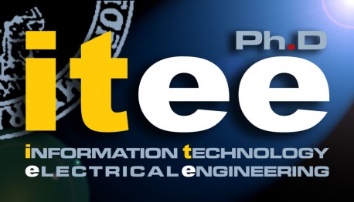 Enrico Caldarola
6
Research activities
The validation will be carried out with respect to some existing gold standards ad will aim at evaluating the accuracy of the resulting alignments also by adopting consistency checks.
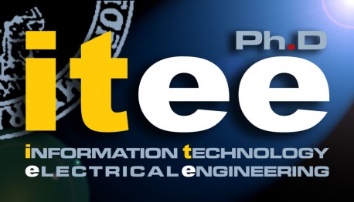 Enrico Caldarola
7
Products
Enrico Caldarola, Antonio Picariello, Daniela Castelluccia, “Modern Enterprises in the Bubble: Why Big Data Matters”, ACM SIGSOFT Software Engineering Notes, Volume 40, Issue 1, January 2015, pp. 1-4, ACM New York, NY, USA, doi>10.1145/2693208.2693228
Enrico Caldarola, Marco Sacco, Walter Terkaj, “Big Data: The Current Wave Front of the Tsunami, Applied Computer Science Volume 10, Number 4, 2014, Lublin University. [Online available] http://www.acs.pollub.pl/pdf/v10n4/1.pdf
Gianfranco Modoni, Enrico Caldarola, Walter Terkaj, Marco Sacco, The ontology reuse in an industrial scenario: a case study, In proceedings of eKNOW 2015: The Seventh International Conference on Information, Process, and Knowledge Management, pp. 66-71, Lisbon 2015. [online available]  http://www.thinkmind.org/index.php?view=article&articleid=eknow_2015_3_30_60112.
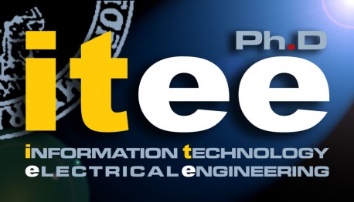 Enrico Caldarola
8
First years credits
Enrico Caldarola
9
First year courses
Enrico Caldarola
10
Next years objectives
For the next year I propose to submit a paper describing the proposed ontology integration framework to a high-level annd high impact innternational journal.
Enrico Caldarola
11
Next year objectives
I propose to attend the following MS modules:
Information retrieval (6 cfu);
Logiche per la Rappresentazione della Conoscenza (6 cfu);
Sistemi multimediali.
Pattern classification and clustering (4 cfu)
The following ad hoc modules:
Ontology engineering (3 cfu);
Enrico Caldarola
12
Thank you

enricogiacinto.caldarola@unina.it
13